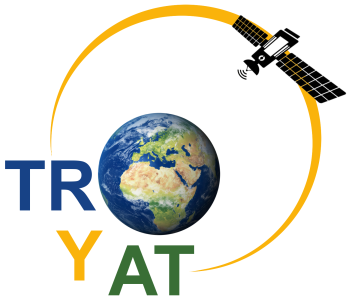 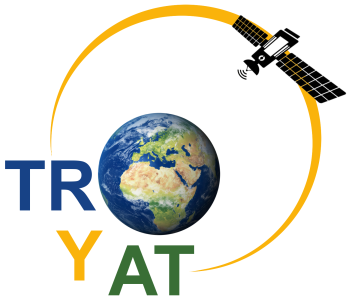 Cenni
Sull’installazione 
di una 
Stazione GNSS
e una
Stazione Meteorologica
IL GNSS (Global Navivation Satellite Systems) è la risposta alla domanda: Dove sono?
Il problema di sapere dove ci si trova è stato, nel tempo, risolto in svariati modi (punti di riferimento a terra; il sole; le stelle, ecc.), ma mai in modo globale e spesso con un’accuratezza non soddisfacente. 
Dopo l’ultima guerra, sono stati sviluppati parecchi metodi per il calcolo automatico della posizione, misurando la distanza rispetto a vari “punti di riferimento”, usando onde radio.
Tali sistemi, però, avevano delle limitazioni (bassa copertura, nessuna informazione in quota, bassa precisione).
All’inizio degli anni ’70, per motivi essenzialmente militari,  partì il progetto di  posizionamento globale GPS, basato sulla ricezione di segnali radio emessi da una serie di satelliti artificiali in orbita intorno alla terra e progettato in modo da permettere in ogni istante ed in ogni luogo della superficie terrestre il posizionamento 3D di un oggetto anche in movimento.
Perché il GPS ?
Indipendente dalle condizioni atmosferiche

Non è richiesta l’intervisibilità

Alte precisioni

Può operare giorno e notte

Veloce e alla portata di tutti

Sistema di Coordinate universale

Per tutte le applicazioni

A basso costo
Sistemi Globali di Navigazione Satellitare - GNSS
Oggi ci sono diversi sistemi globali di navigazione satellitare

Il GPS degli Stati Uniti d’America


Il GLONASS della Confederazione Russa

Il GALILEO della Comunità Europea

Il BEIDOU della Repubblica Popolare Cinese


Il QZSS del Giappone
Cosa considerare nell’installazione di una stazione GPS
Multipath
Il Multipath
Il Multipath è quel fenomeno per il quale il segnale trasmesso dal satellite è riflesso da superfici poste nelle vicinanze dell’antenna.
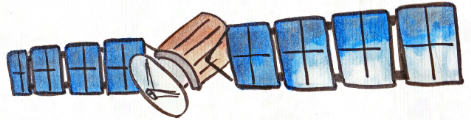 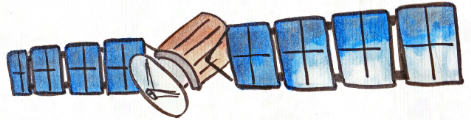 i
r
Multipath
Il Multipath , le Interferenze,...
A causa del Multipath e delle interferenze elettromagnetiche la qualità del segnale GPS può peggiorare...
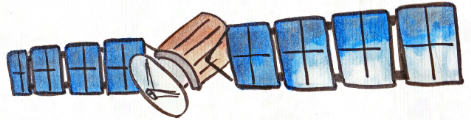 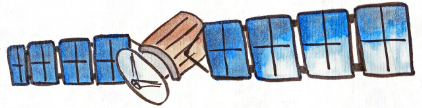 i
r
Interferenze elettrom.:
Radio, Elettrodotti, ecc
Multipath
Il suo effetto è diminuire il rapporto S/N
È maggiore a bassa elevazione   registrare con satelliti alti sull’orizzonte
L’effetto si ripete, con le stesse caratteristiche, al ripetersi della configurazione geometrica  usare registrazioni lunghe più giorni
Usare antenne (Choke Ring) che non acquisiscono segnali riflessi
Interferenze radio
Le interferenze radio determinano una riduzione del rapporto S/N, con conseguente aumento dell’errore di misura
….e gli ostacoli
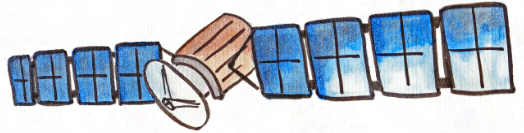 A causa degli ostacoli il segnale può non raggiungere l’antenna GPS…..
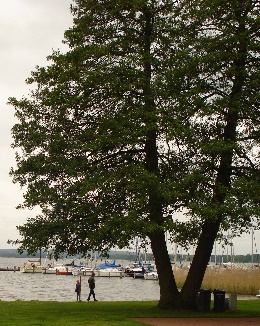 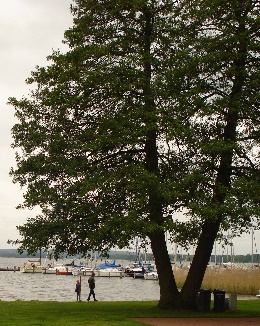 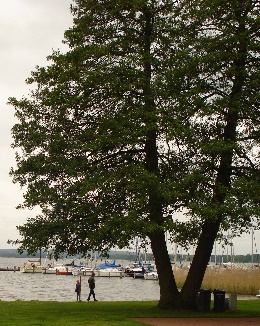 Quindi Cosa evitare...
- Interferenze elettromagnetiche
- Multipath
- Satelliti sotto i 15°
- Ostacoli sopra i 15°
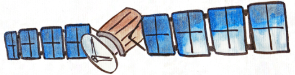 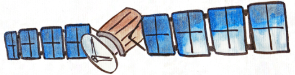 Segnale libero
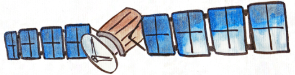 Segnale disturbato
Segnale coperto
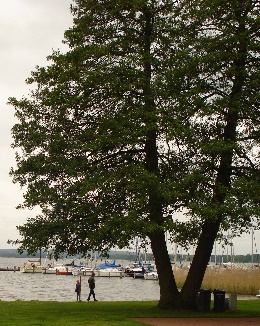 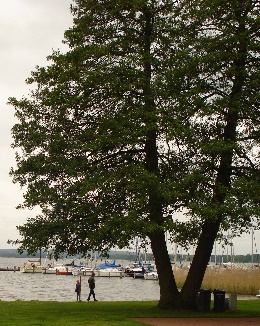 Interferenze elettrom.:
Radio, Elettrodotti, ecc
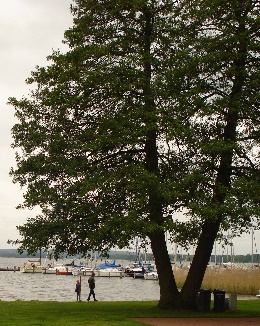 …. le soluzioni
Multipath e Interferenze:
I ricevitori GPS effettuano  procedure automatiche:

 miglior acquisizione del segnale 

 mitigazione dei disturbi (filtro)
Gli ostacoli:
Per risolvere il problema si può:

 Se proprio è necessario installare un’antenna GNSS in presenza di ostacoli, posizionarla in modo da avere l’ostacolo a Nord
Riassumendo
Effettuare la misura con:
     	- Almeno gli stessi 4 - 5 Satelliti
     	- Rapporto Segnale/Rumore buono
		- Elevazione dei satelliti al di sopra dei 15°



Evitare le seguenti condizioni:
       	- Gli ostacoli sopra i 15°
     	- Interferenze elettromagnetiche
   		- Il Multipath
Esempi di installazione
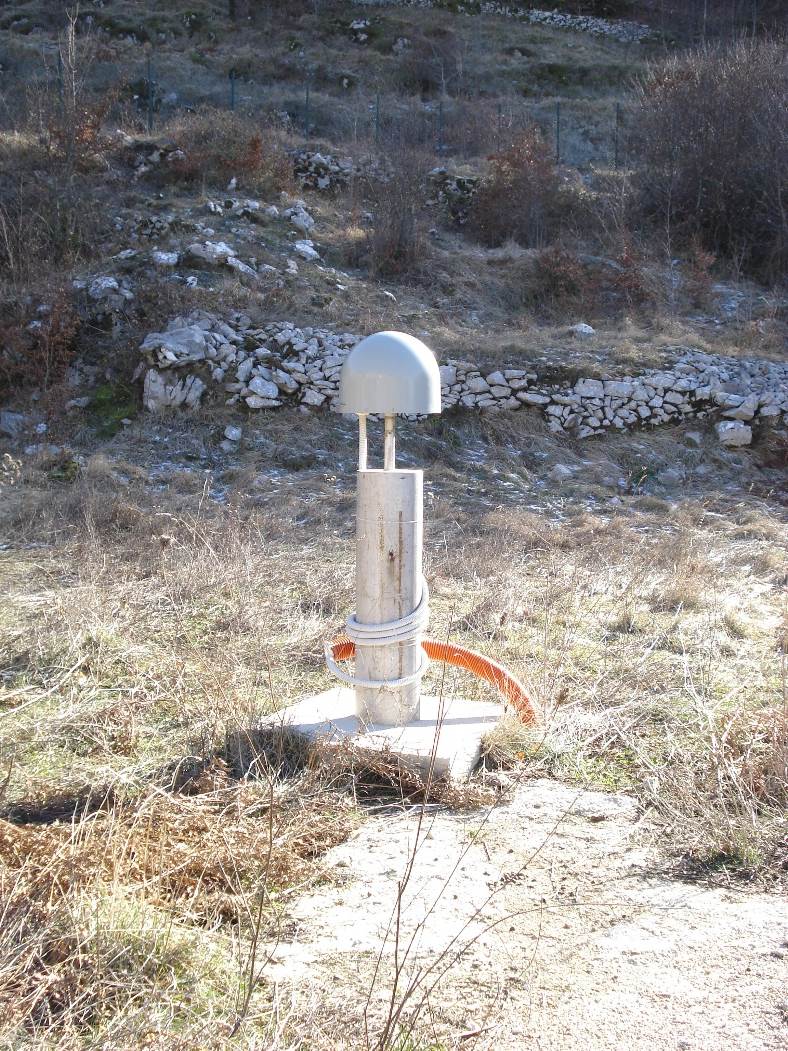 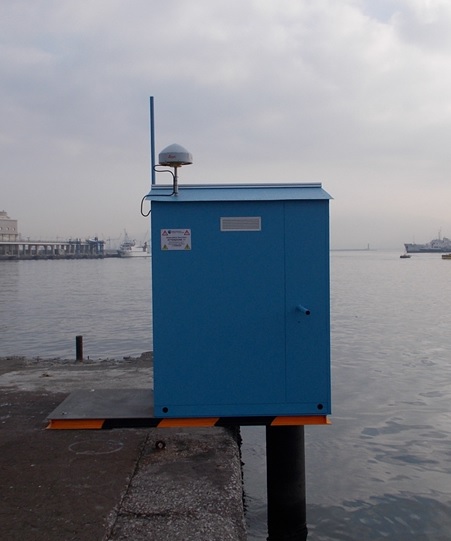 Stazione GNSS e stazione mareografica della rete dell’INGV 
installate nell’area vulcanica napoletana
Stazione GNSS 
della rete RING dell’INGV
Come installare
una stazione meteo
Le Norme
Le norme per il posizionamento delle stazioni meteo sono state fissate dall’Organizzazione Meteorologica Mondiale, WMO.
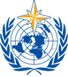 World 
Meteorological 
Organization
WMO
Installazione in zone urbane – 1/3
Immaginiamo di voler installare una stazione meteo costituita dai seguenti sensori:
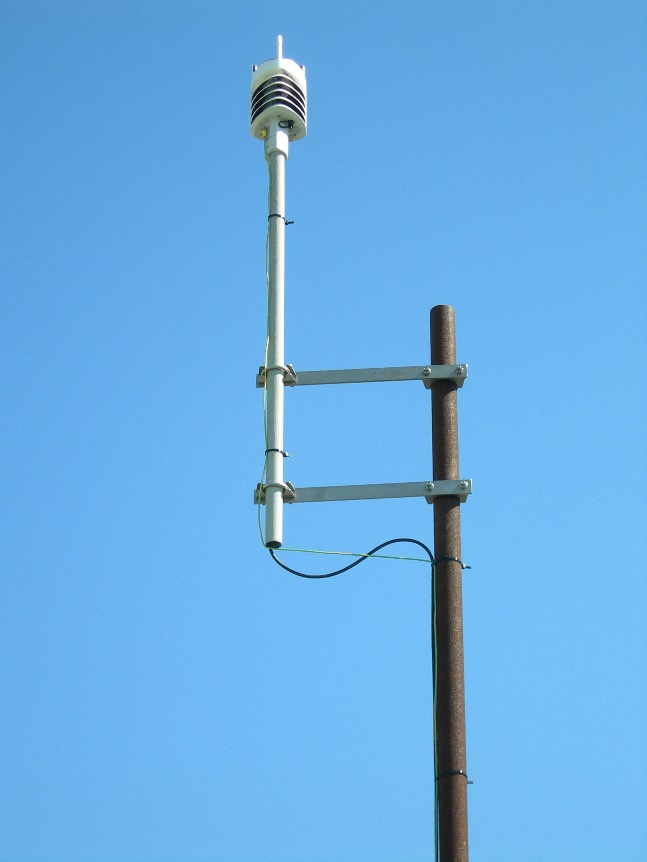 Termometro

Igrometro

Pluviometro

Barometro
Stazione Meteorologica della rete
dell’INGV installata nell’area vulcanica napoletana
Installazione in zone urbane – 2/3
Il termometro è lo strumento che misura la temperatura

l'igrometro misura l’umidità

Il barometro misura la pressione

Essi devono essere installati ad un’altezza da terra compresa fra circa 1.7 e 9.5 metri e lontani da ostacoli almeno 4 metri.

In particolare, se installati sul tetto di un edificio devono essere posizionati ad almeno 2 metri di altezza, in modo da limitare l’effetto del calore rilasciato dagli edifici.

Inoltre, devono essere alloggiati in appositi contenitori che evitino agli strumenti di essere colpiti dalla la luce diretta del sole. La luce diretta del sole potrebbe causare la misura di valori non reali della temperatura e dell’umidità.
Installazione in zone urbane – 3/3
Il pluviometro è lo strumento che misura l’ammontare di pioggia caduta.

Va installato alla stessa altezza del termometro e dell’igrometro.

Da installare ad una distanza di almeno 10 metri dagli edifici circostanti, in modo che il pluviometro non venga schermato ricevendo meno pioggia di quanta ne cada realmente.
Esempi di installazione
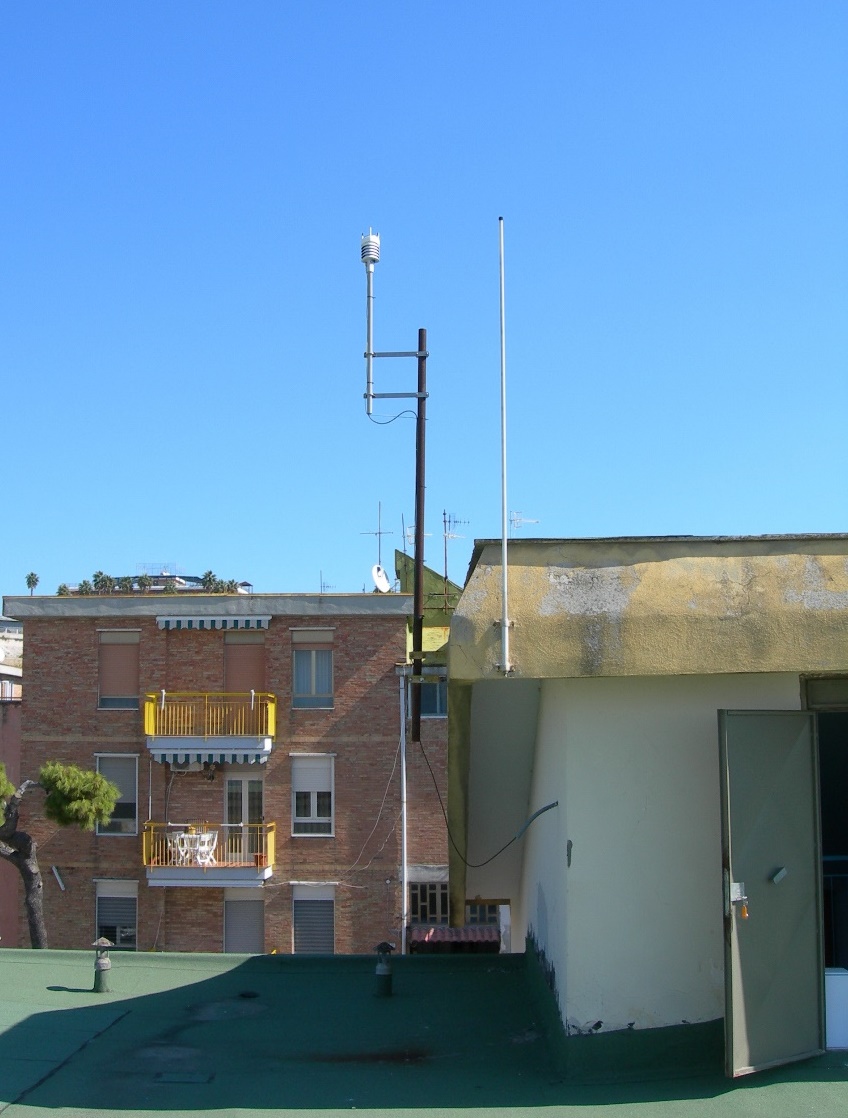 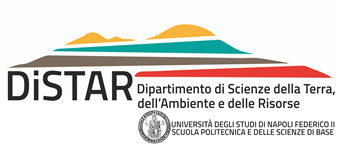 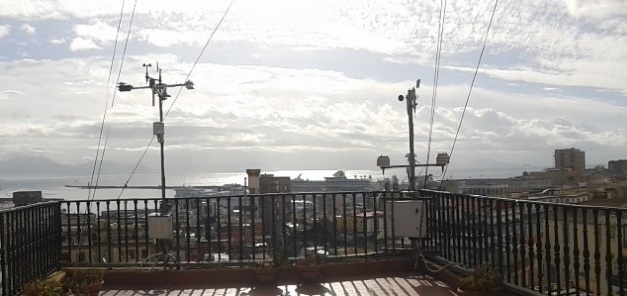 MAFE Stazione Meteorologica 
DiSTAR-UNINA
Stazione Meteorologica della rete
dell’INGV installata nell’area vulcanica napoletana
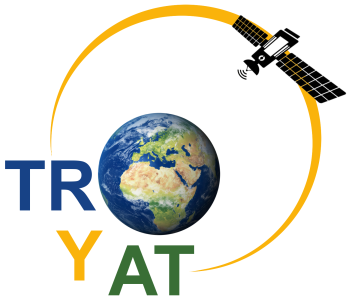 Grazie per l’attenzione
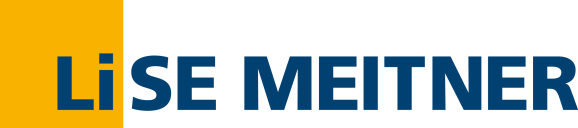 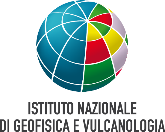 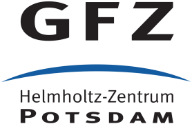 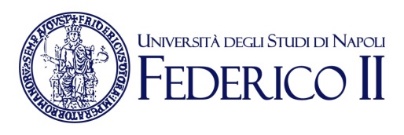 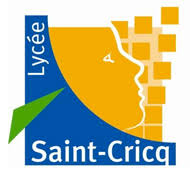 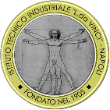 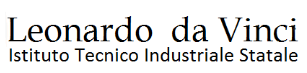 CC BY 4.0
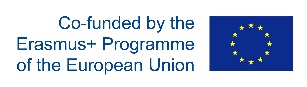 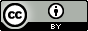